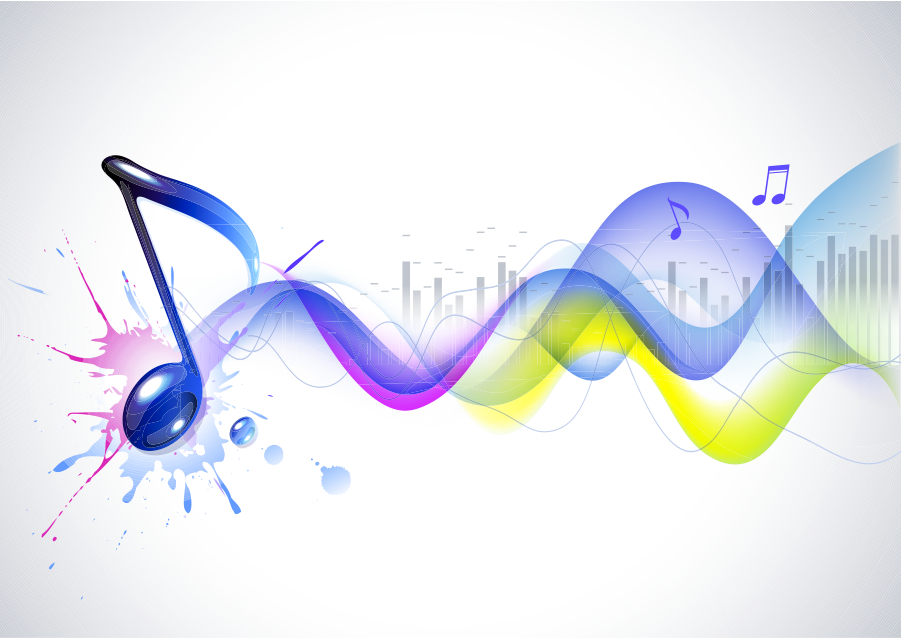 CH 9: Wave Interactions
9.2 – Waves at Media Boundaries
Agenda
Section 9.2
Homework problems
Standing Waves
http://www.youtube.com/watch?v=3BN5-JSsu_4

Glow in the dark
http://www.youtube.com/watch?v=j_z88-vvz48
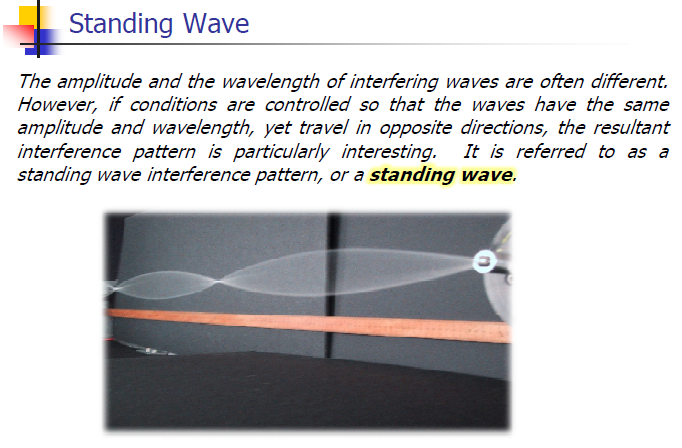 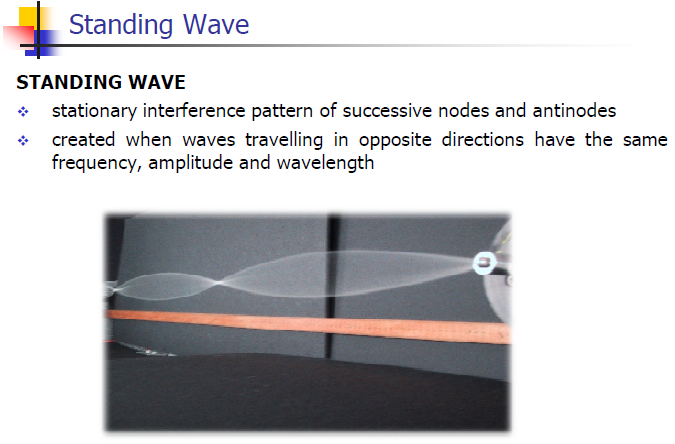 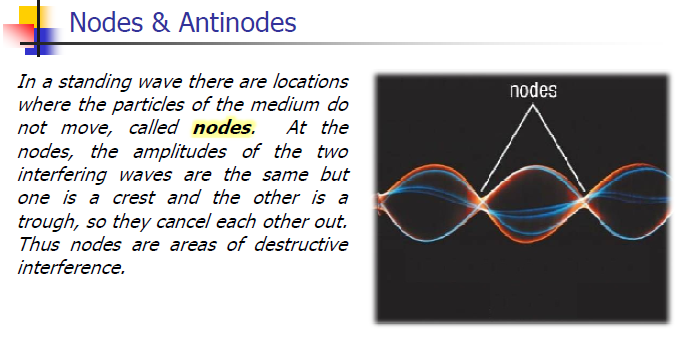 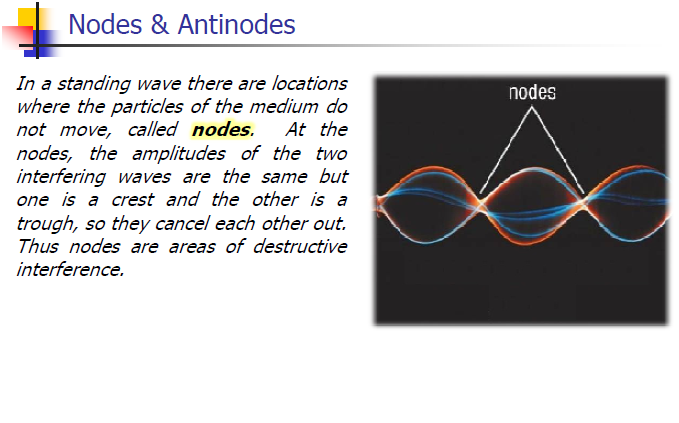 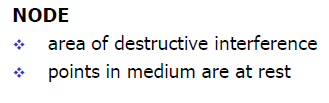 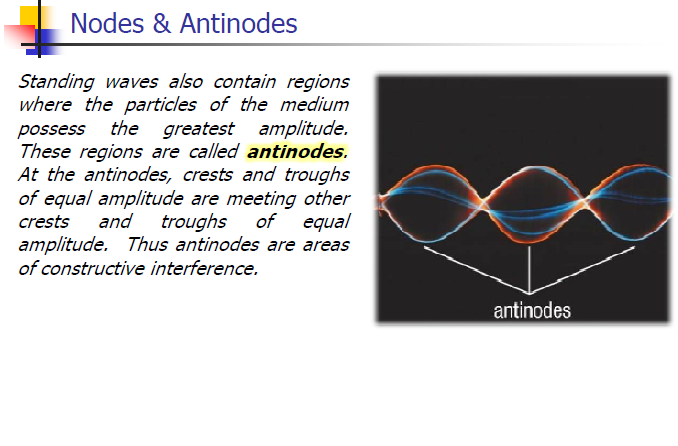 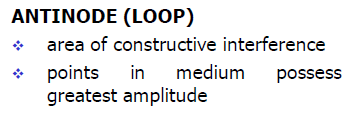 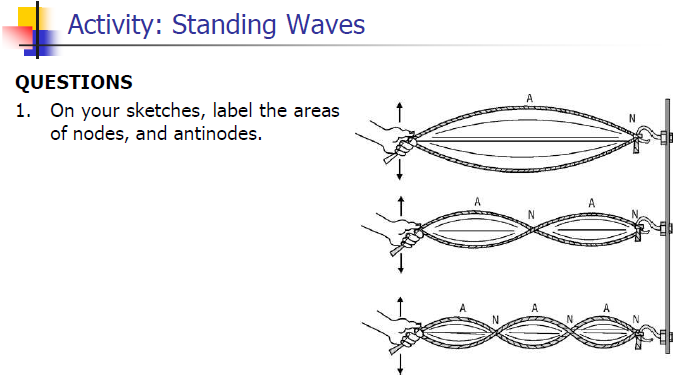 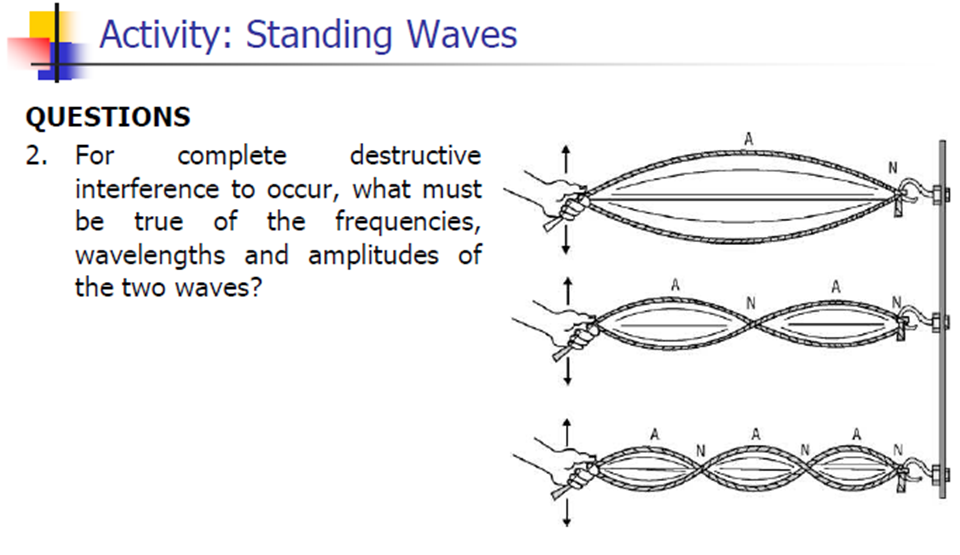 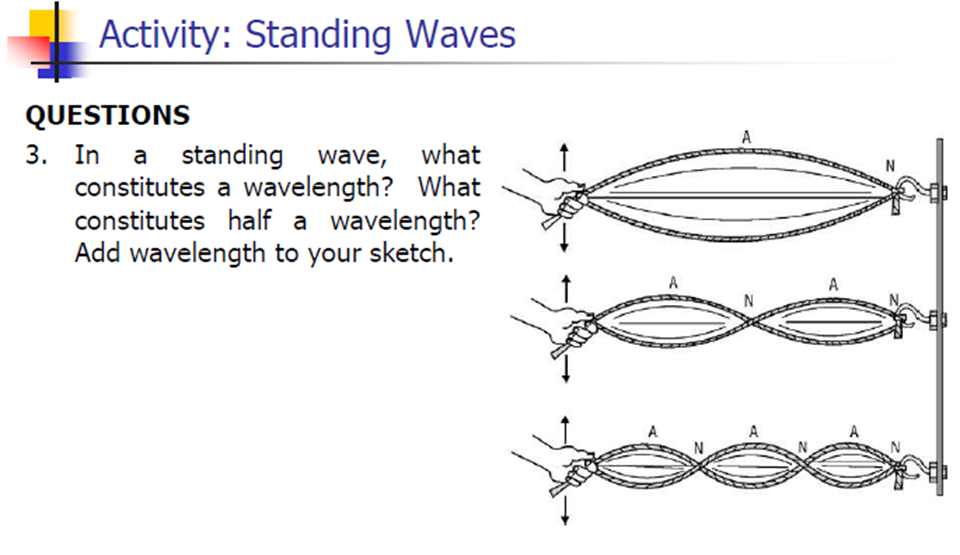 Nodes and Antinode
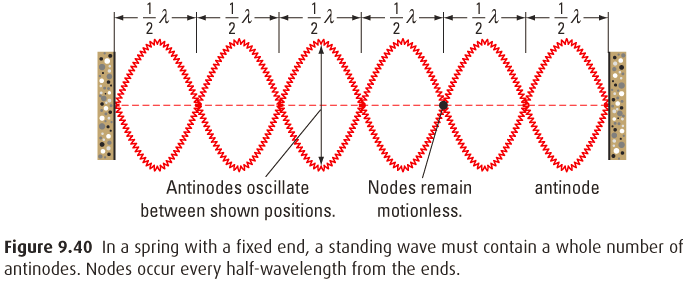 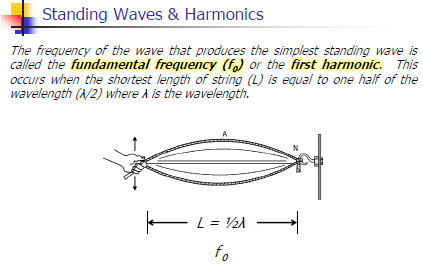 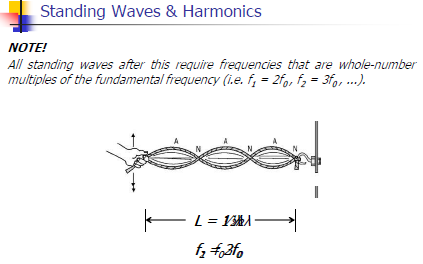 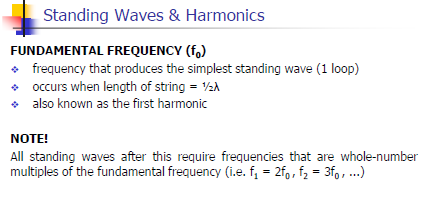 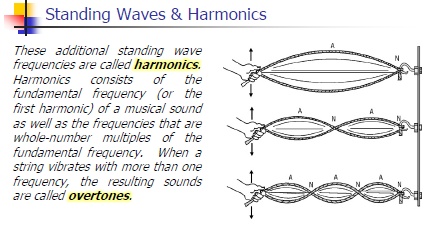 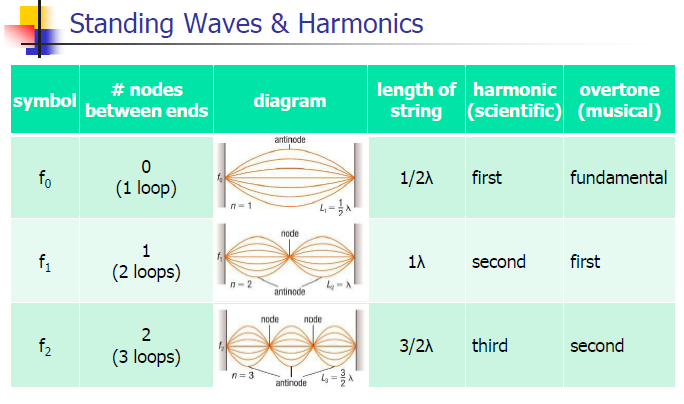 Classwork& Homework
Pg. 426 (#1-8)